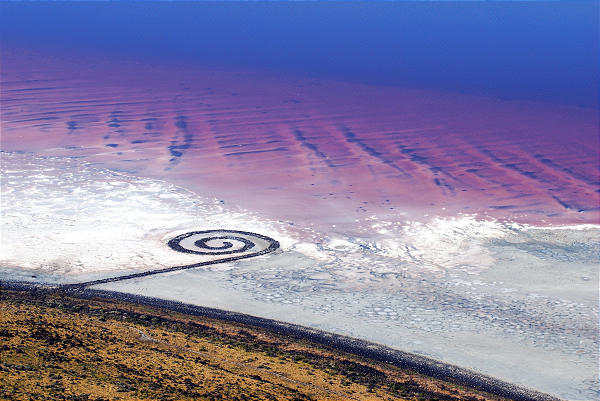 http://epod.usra.edu
Quantifying lake-effect precipitation in the Great Salt Lake Basin
Kristen Yeager
University of Utah
Department of Atmospheric Sciences
Salt Lake City, Utah
Introduction
The Great Salt Lake Basin of the Intermountain West is one of the fastest growing regions of the United States.

 Water resources are limited in the arid West.

 It is essential to understand and quantify the sources of precipitation in order to plan for future water usage.

Many studies have been conducted on the synoptic and mesoscale processes associated with Great Salt Lake Effect, but none have tried to quantify the amount of precipitation produced.
[Speaker Notes: Most of the water resources in the GSL basin come from precipitation and related runoff]
Introduction—Geography
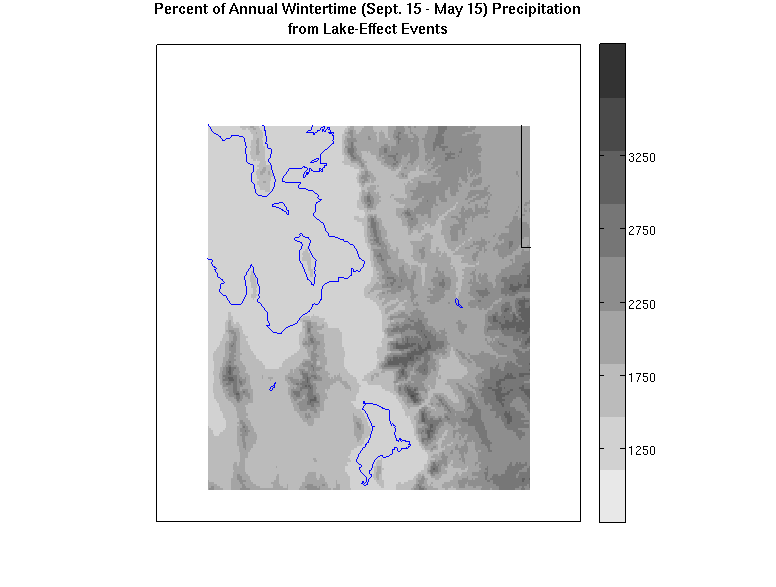 *
KMTX
Great
Salt Lake
Salt
Lake
Valley
Wasatch Mountains
Stansburys
Oquirrhs
Utah
Lake
Introduction—Geography
Spans 4 states, encompassing 89,000 km2

 Most of Utah

 Southwestern Wyoming

 Eastern Nevada

 Southeastern Idaho
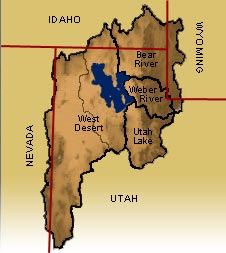 http://www.greatsaltlakeinfo.org
Objectives
To develop a technique to disaggregate daily precipitation data from gauges throughout the Great Salt Lake Basin for an improved estimate of precipitation produced by lake-effect storms

 To produce a climatology of lake-effect precipitation that can be used to better understand the hydroclimate of the Great Salt Lake Basin.
Data
Coop station data came from Utah State University; coop hour of observation information obtained through NWS SLC WFO

 SNOTEL data downloaded off NRCS website.
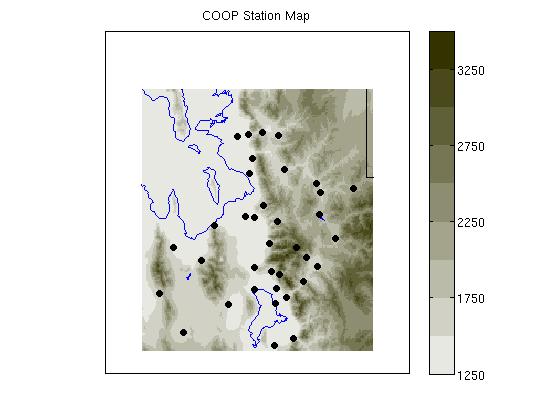 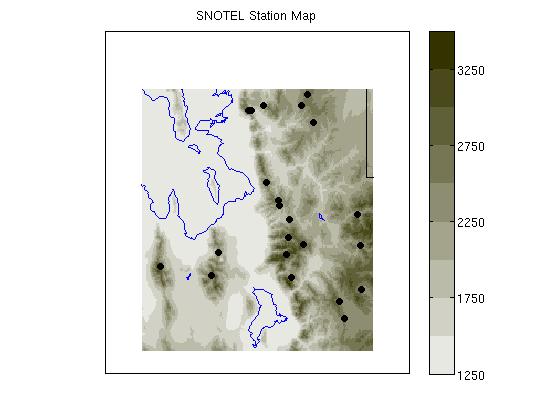 [Speaker Notes: Initially there were 69 coop stations and 36 SNOTEL stations]
Data—Quality Control
Stations are eliminated if:
 Full period of analysis unavailable (9/16/97-5/15/09)
 Too many days are missing (>6%)
 Too many lake-effect days are missing (>6%)

 Ended with 31 coop stations

 Number of SNOTEL stations 
  remained the same
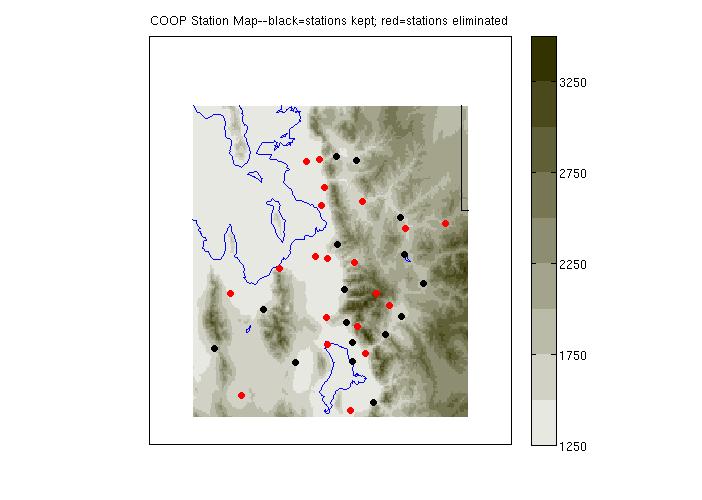 Data—Quality Control
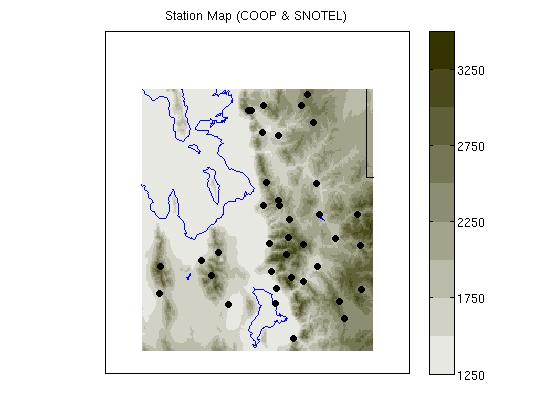 .
Data—Quality Control
Missing data filled in using the normal ratio method:
		Wi = ri2(ni – 2) / (1 – ri2)
   
    Wi = weight of ith surrounding station
    ri = correlation coefficient of ith surrounding station
    ni = number of observations used to calculate correlation coefficient

  To compensate for differing observation times, only stations recording within 3 hours of each other could be used to help fill the missing data of the other.
[Speaker Notes: First proposed by J.L.H. Paulhus and M.A. Kohler in 1952
Weights are then calculated as a fraction and used in an estimation algorithm]
Methods—Radar Disaggregation
Hourly precipitation observations are needed to quantify
lake-effect precipitation.

 Gauge observations more reliable then radar-derived precipitation, but gauges are sparsely located and don’t record on an hourly time step.

 Radar coverage is both spatially and temporally continuous.

 Radar data is used to disaggregate the 24-hr precipitation observations into hourly observations.

 Based on a 2010 article in the International Journal of Climatology by Marc Wüest and Christoph Frei
[Speaker Notes: Lake-effect storms formed over the Great Salt Lake can last anywhere from an hour to a couple of days.]
Methods—Radar Disaggregation
Radar reflectivity averaged over each hour of 24-hour 
observation period.

 Z-”S” algorithm of Z=75S2 applied to estimate precipitation rate and amount for each hour. This algorithm is recommended for use during cool season snow events west of the continental divide (Vasiloff 2001).
	
 Hourly radar estimates taken as a percent of the daily radar estimate to construct a daily distribution of precipitation.

 Radar-derived distribution multiplied by 24-hour gauge observation to determine hourly amounts
Methods—Radar Disaggregation
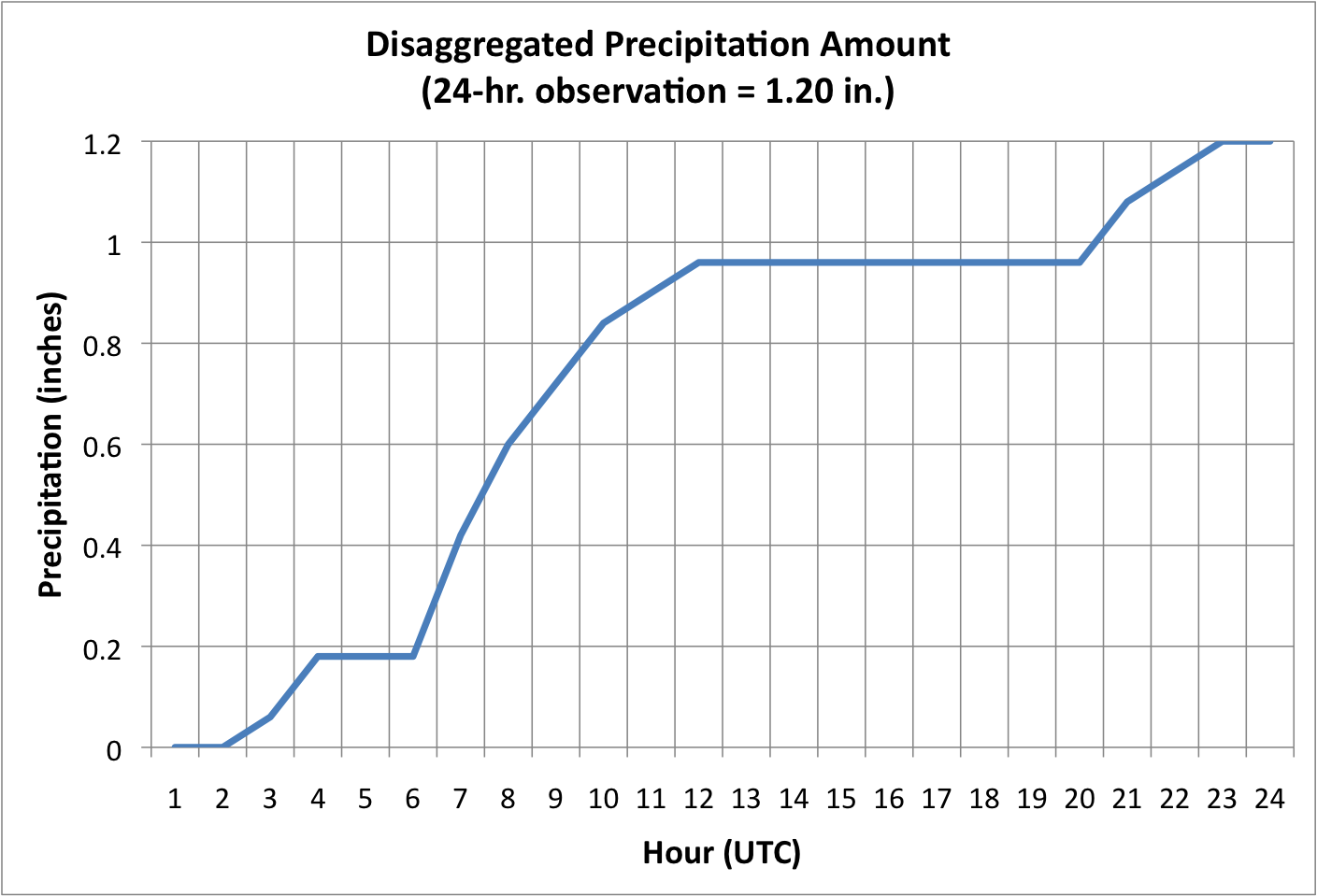 Disaggregated Precipitation Amount
(24-hr. observation = 1.20 in.)
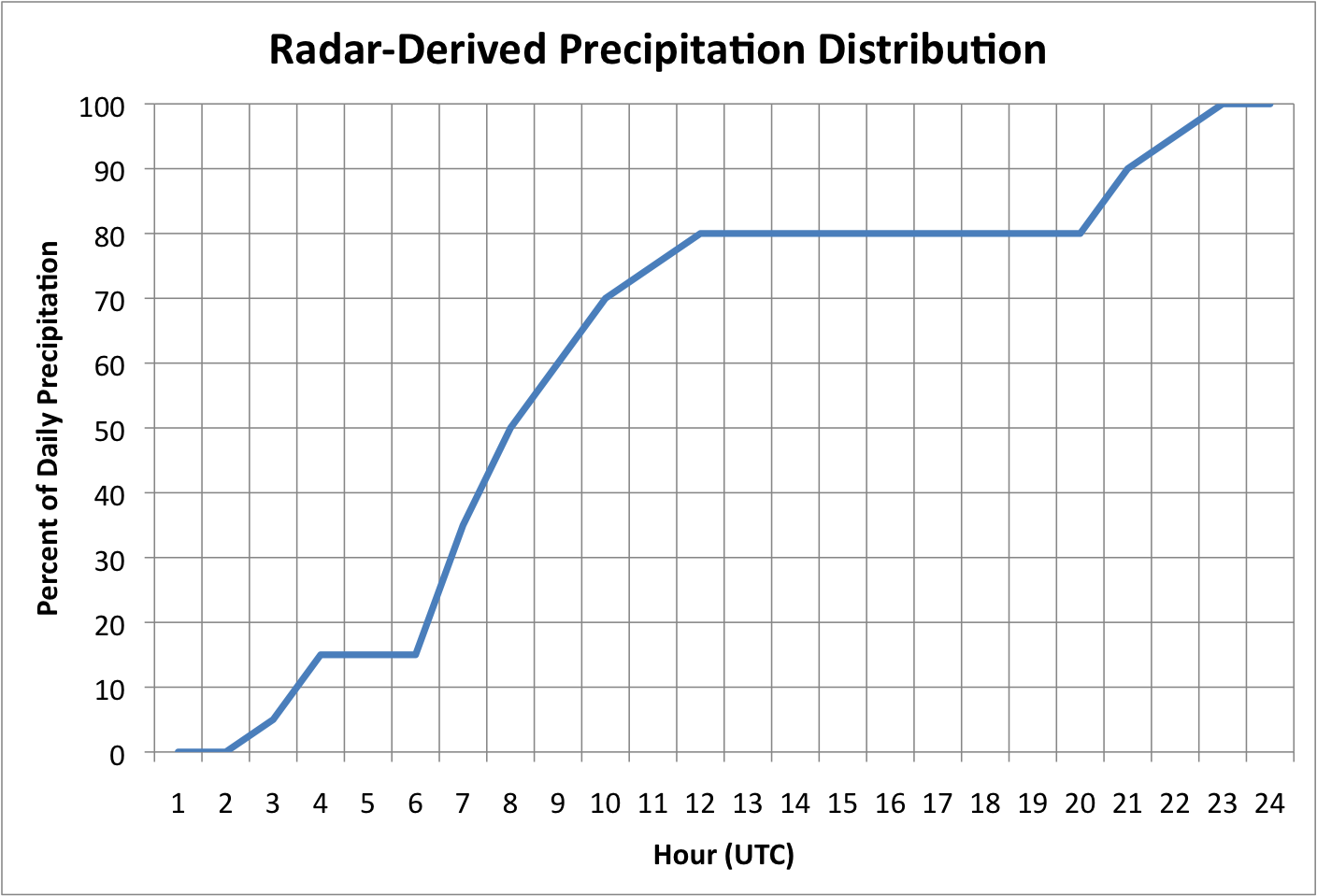 Radar-Derived Precipitation Distribution
Percent of Daily Precipitation
Precipitation (inches)
1  2   3   4   5   6   7  8   9  10 11 12 13 14 15 16 17 18 19 20 21 22 23 00
1  2   3   4   5   6   7  8   9  10 11 12 13 14 15 16 17 18 19 20 21 22 23 00
Hour (UTC)
Hour (UTC)
Radar determines distribution of precipitation

 24-hour gauge recording remains true 24-hour precipitation amount
Methods—KMTX Radar
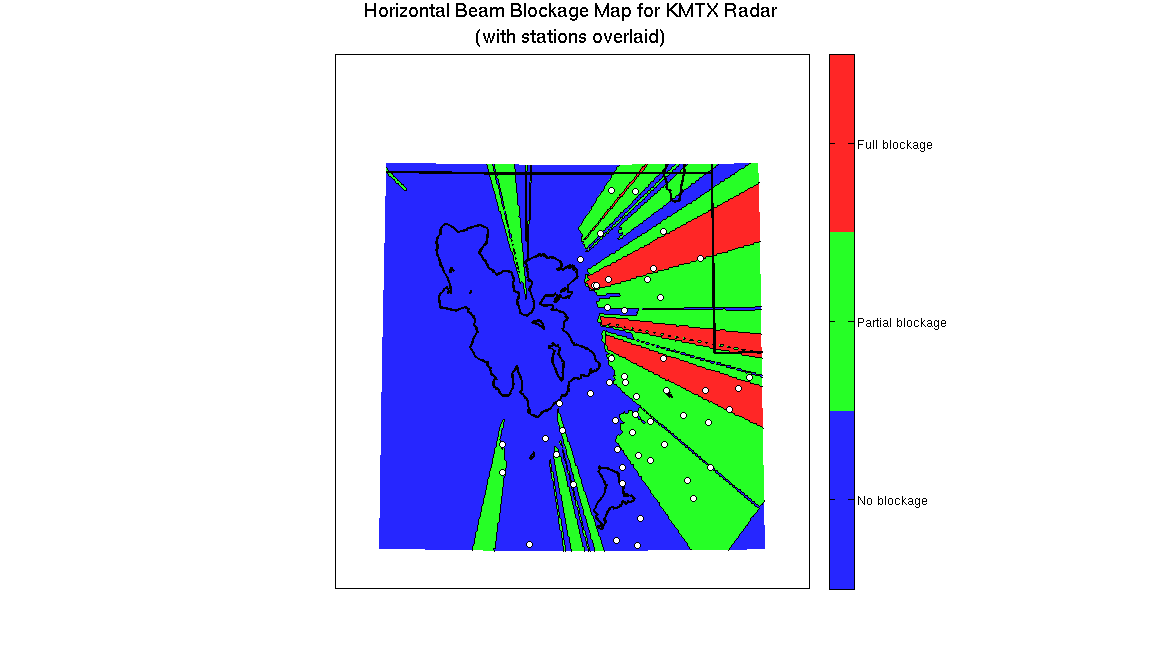 Full blockage
Partial blockage
No blockage
Methods—Verification
Two sites had reliable hourly observations going back to 1997
 KSLC—Salt Lake City International Airport
 CLN—Alta Collins
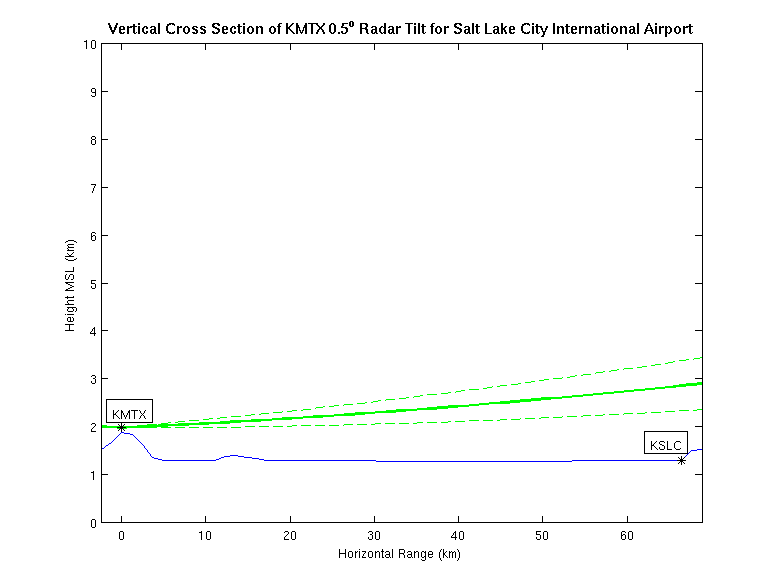 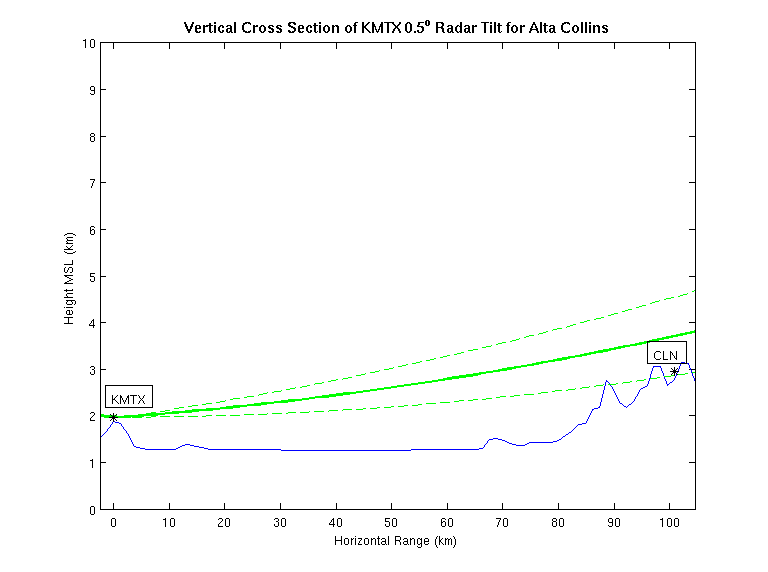 Vertical Cross Section of KMTX 0.5° Radar Tilt for CLN
Vertical Cross Section of KMTX 0.5° Radar Tilt for KSLC
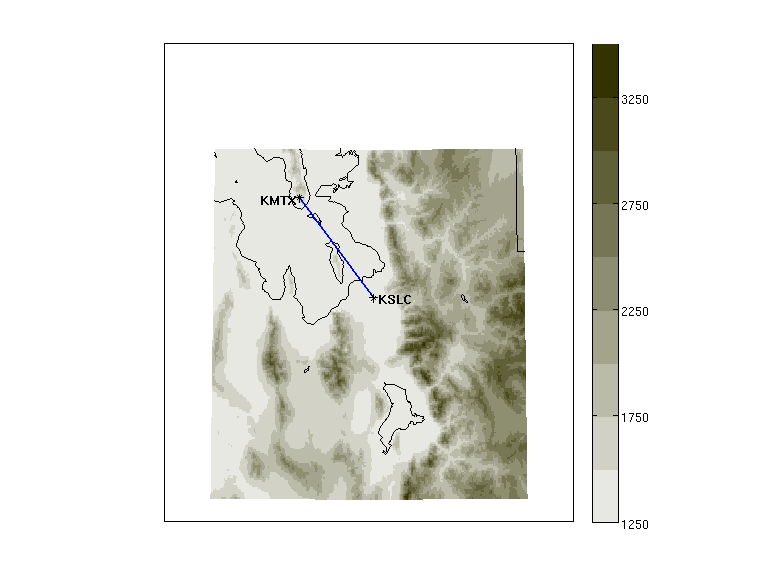 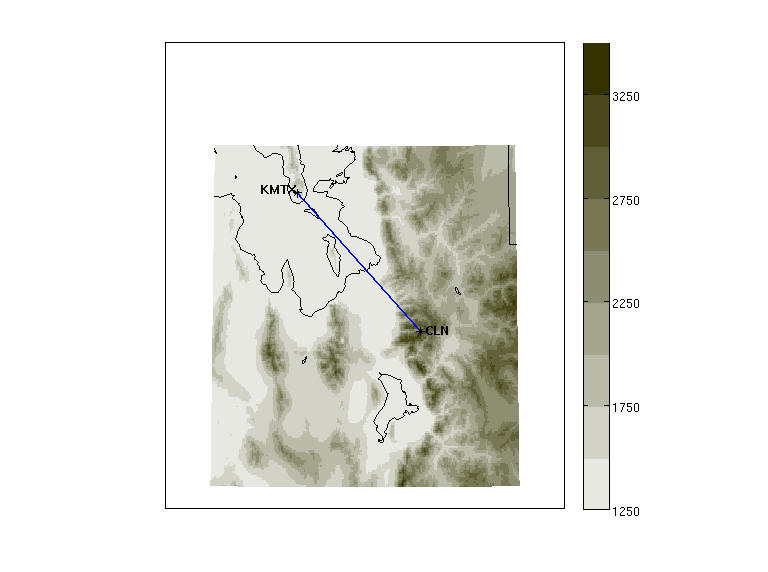 Height MSL (km)
Height MSL (km)
100
0
67
0
Horizontal Range (km)
Horizontal Range (km)
Methods—Verification
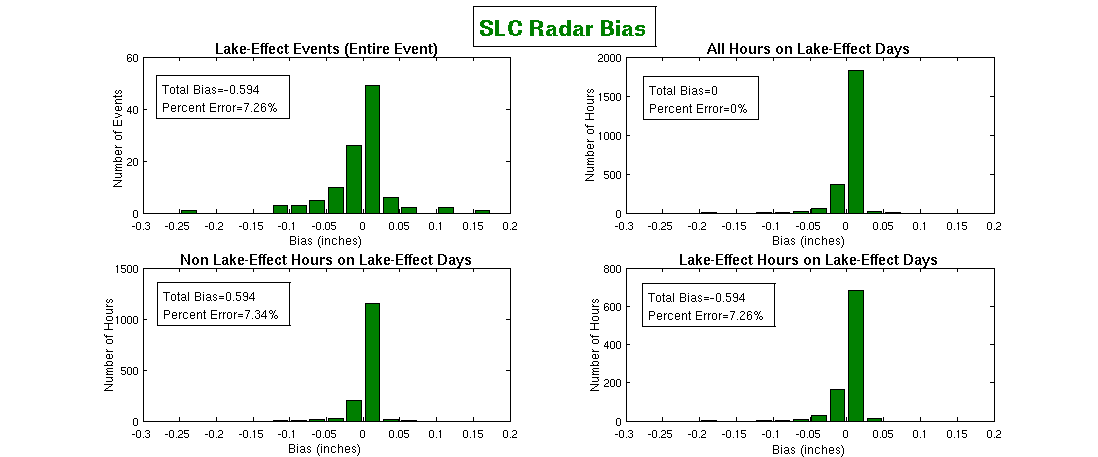 Radar Bias for Salt Lake City International Airport
During Lake-Effect Events
in.
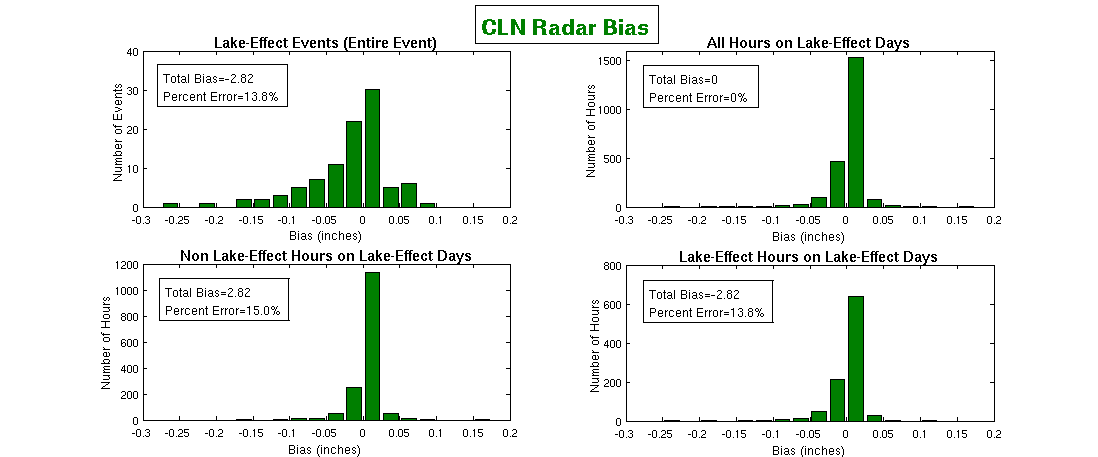 Radar Bias for Alta Collins
During Lake-Effect Events
in.
Methods—Verification
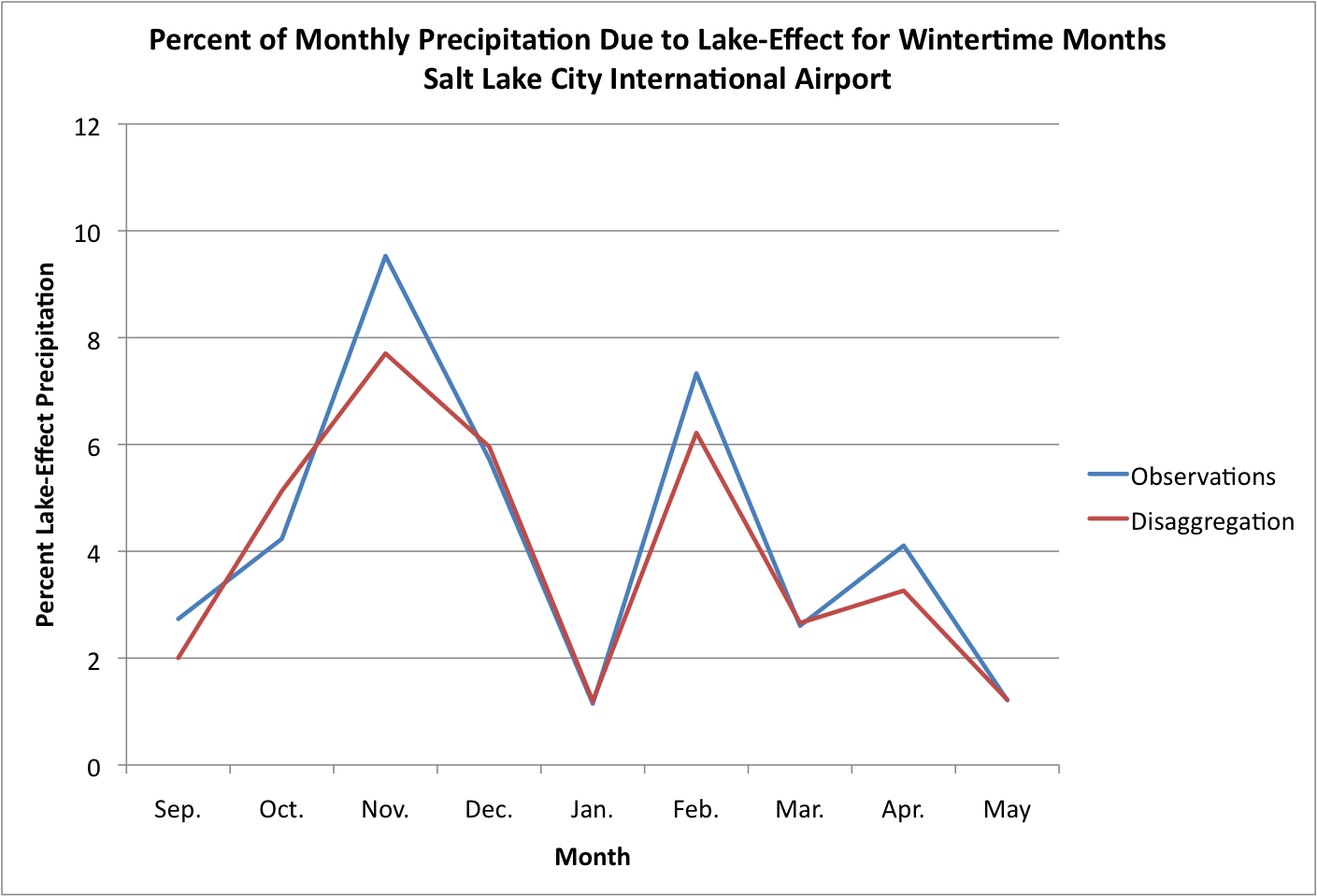 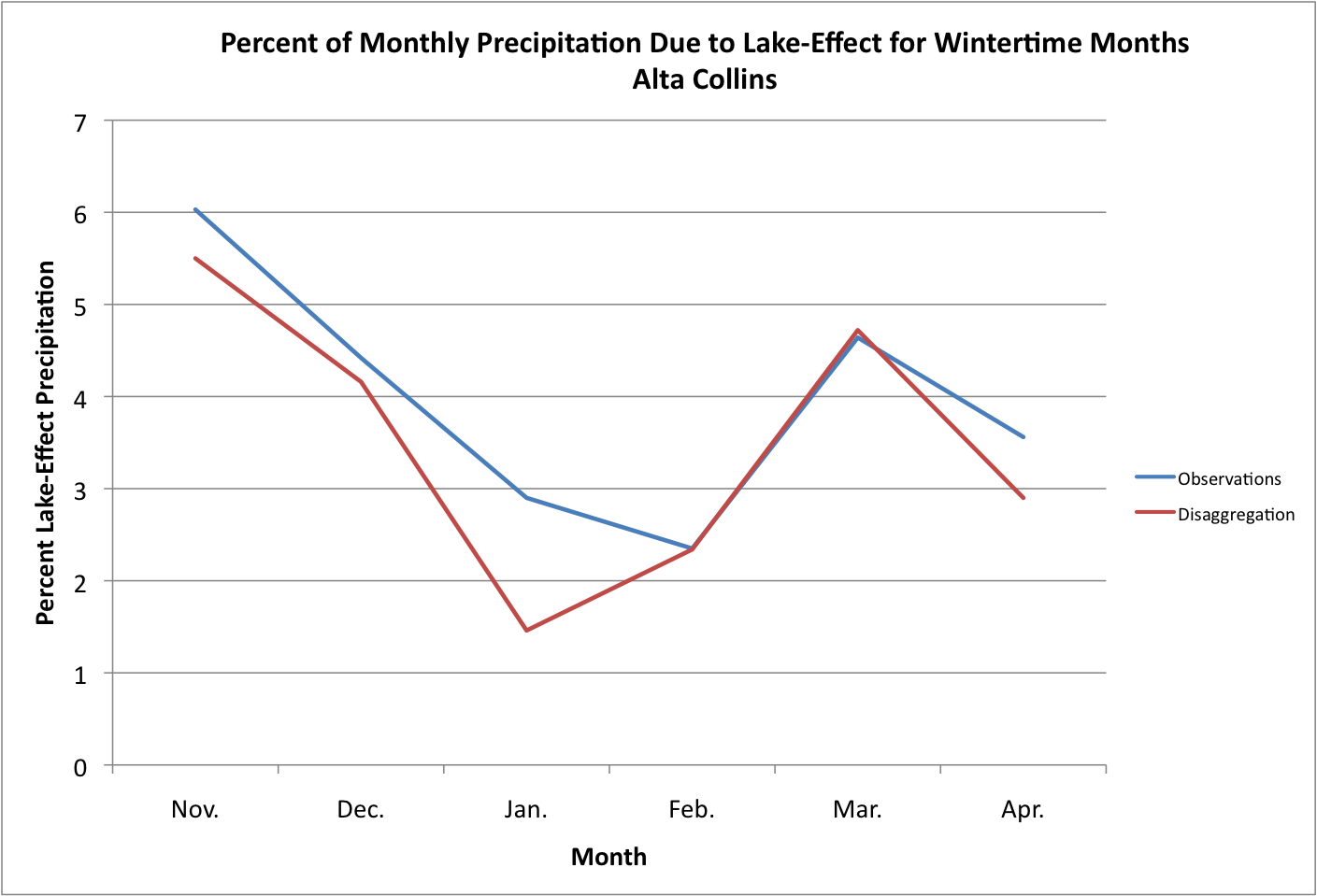 Methods—Verification
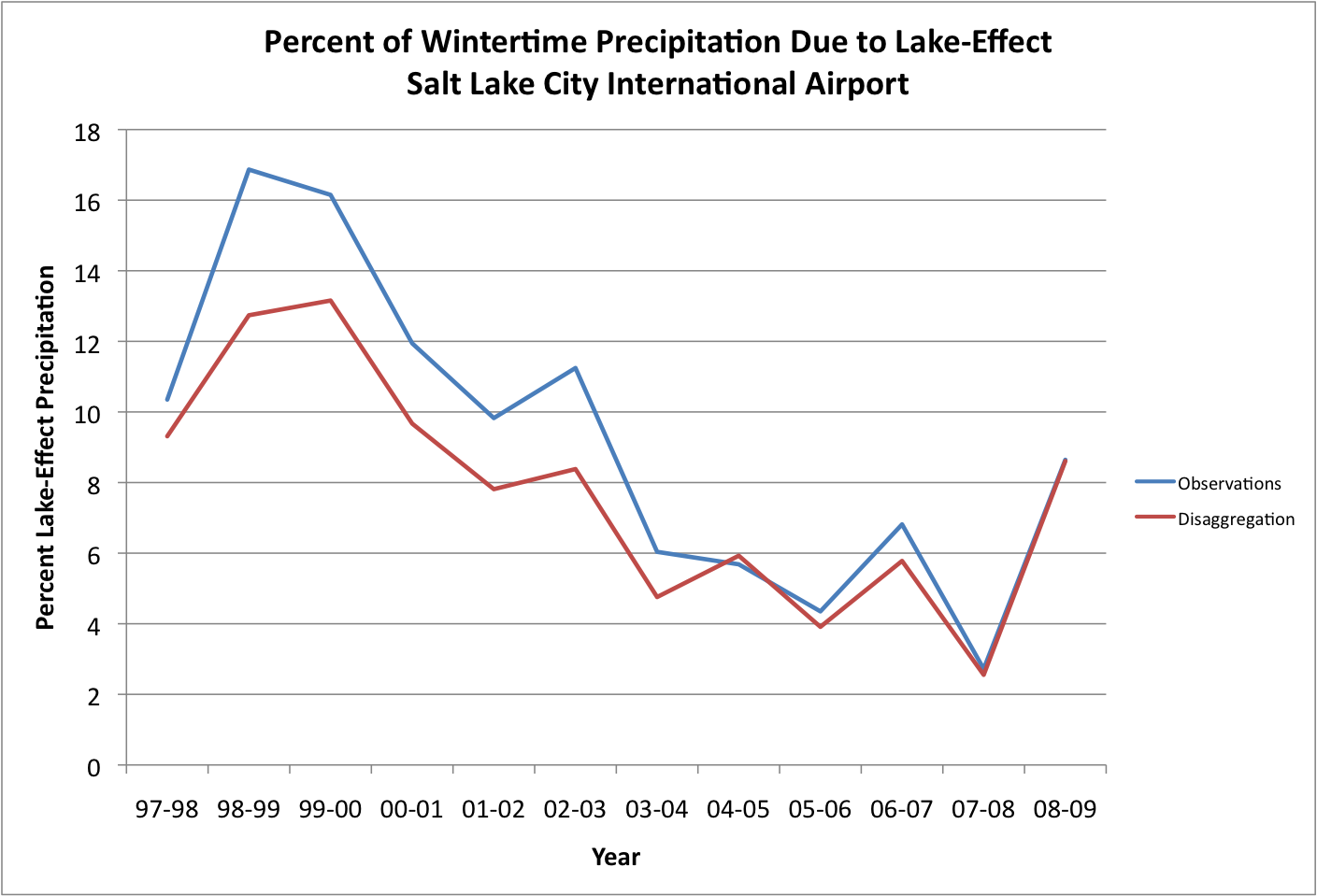 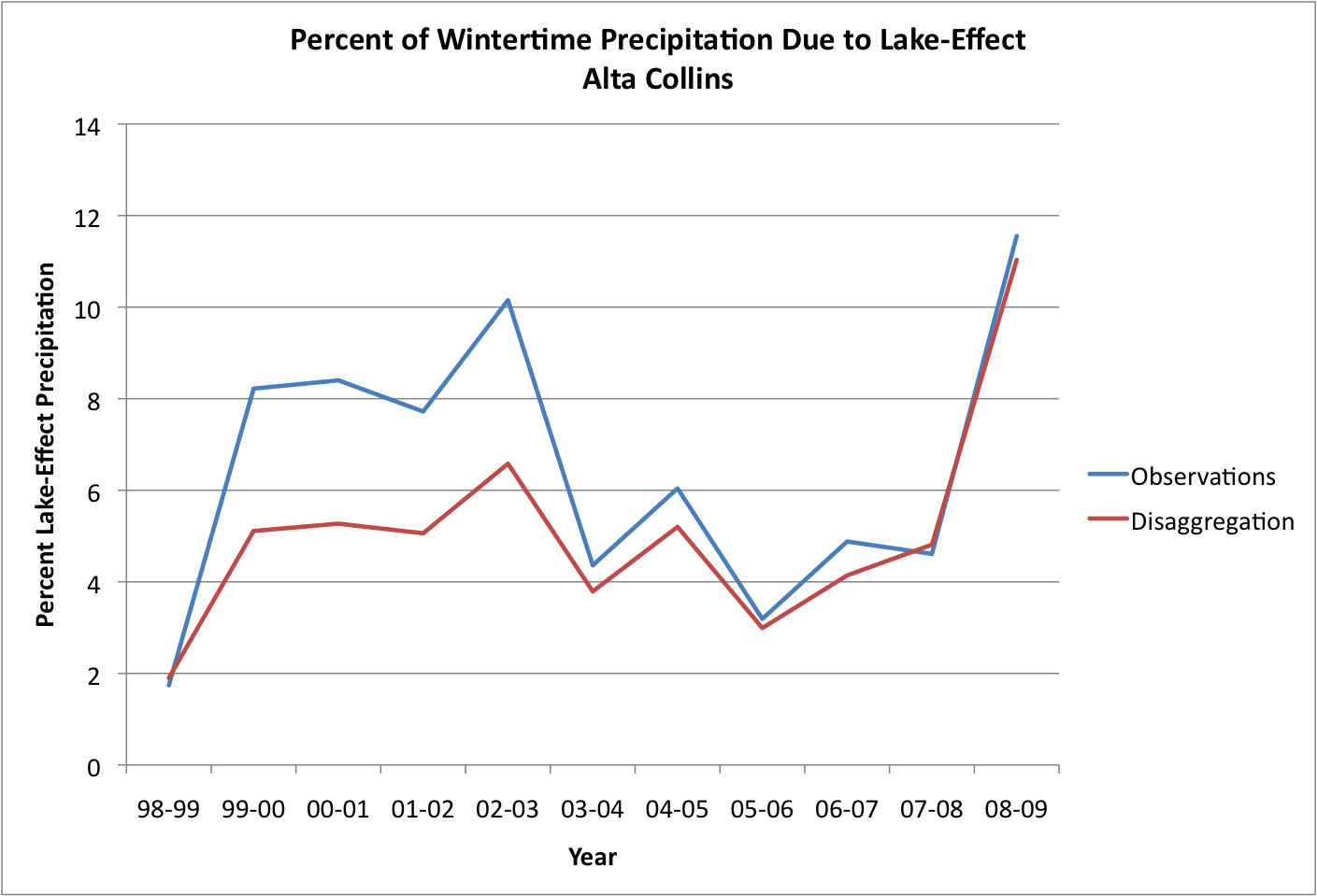 97-98
08-09
98-99
08-09
Results
4
Precipitation (inches)
10
0
Mar
Apr
May
Feb
Oct
Nov
Dec
Jan
Sep
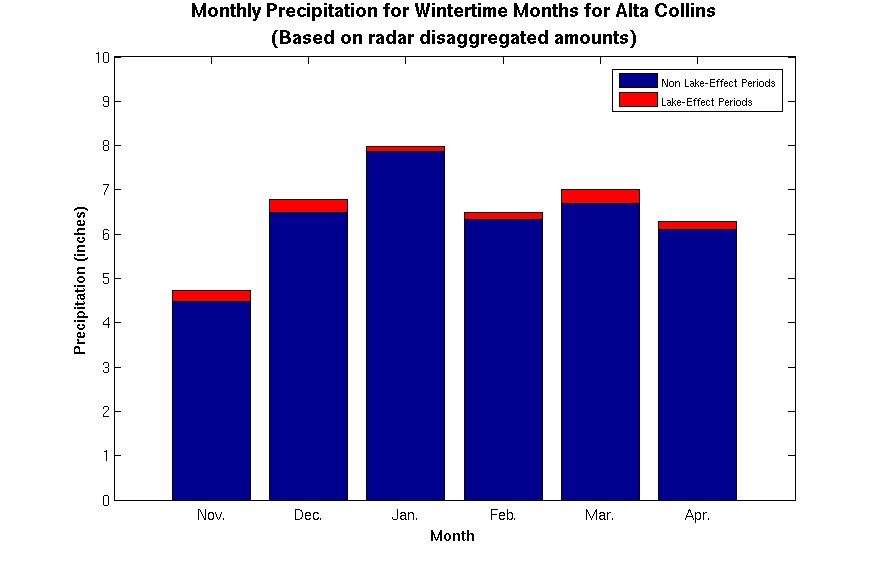 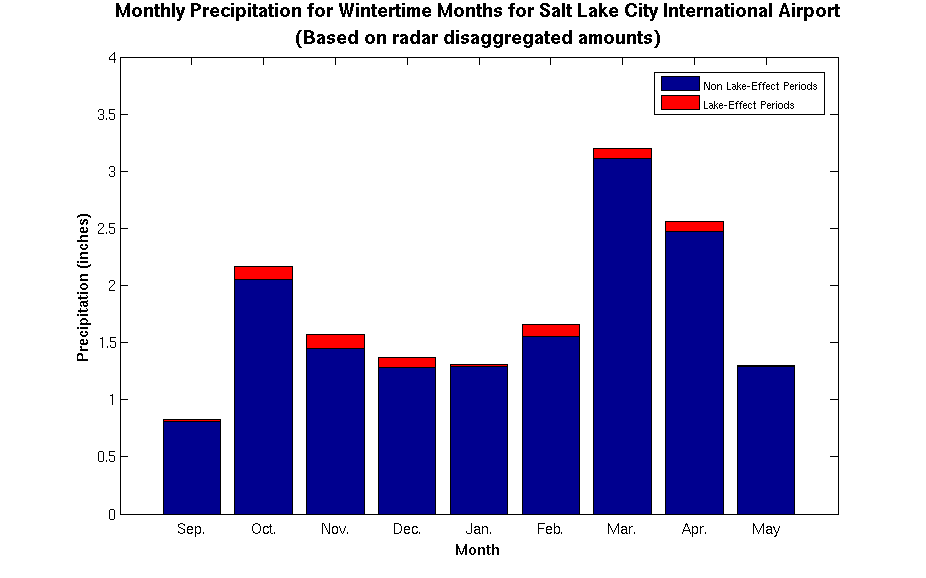 2.66%
1.46%
4.72%
4.16%
2.34%
3.26%
2.90%
5.13%
Precipitation (inches)
5.50%
6.22%
7.70%
5.96%
1.19%
1.22%
2.00%
0
Nov
Mar
Dec
Jan
Feb
Apr
Results
50
Precipitation (inches)
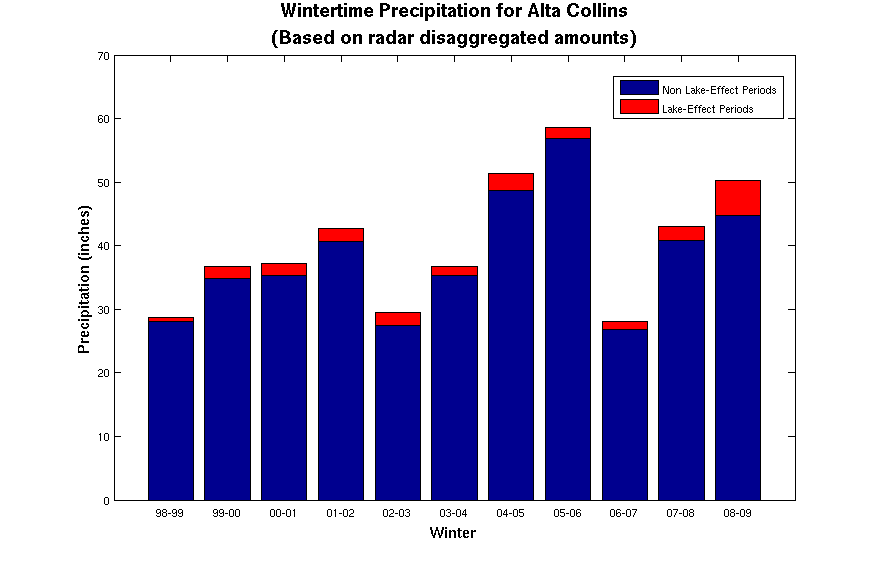 3.0%
5.2%
11.0%
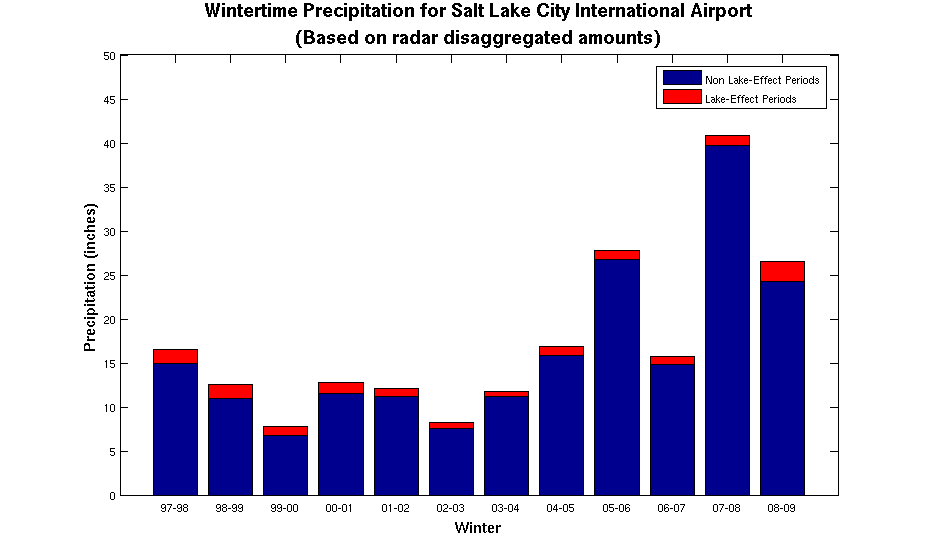 4.8%
5.1%
70
0
08-09
5.3%
97-98
5.1%
3.8%
Winter
2.6%
6.6%
1.9%
4.1%
3.9%
8.6%
Precipitation (inches)
5.9%
9.3%
5.8%
9.7%
12.7%
7.8%
4.8%
8.4%
13.1%
0
08-09
98-99
Winter
Results
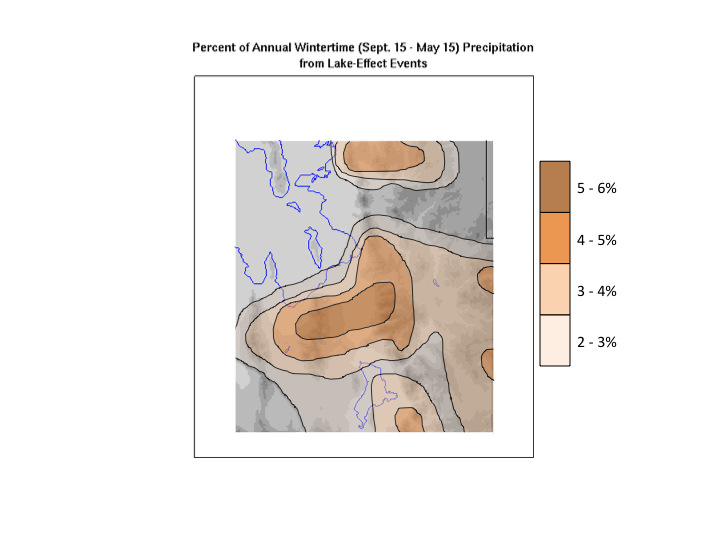 Results
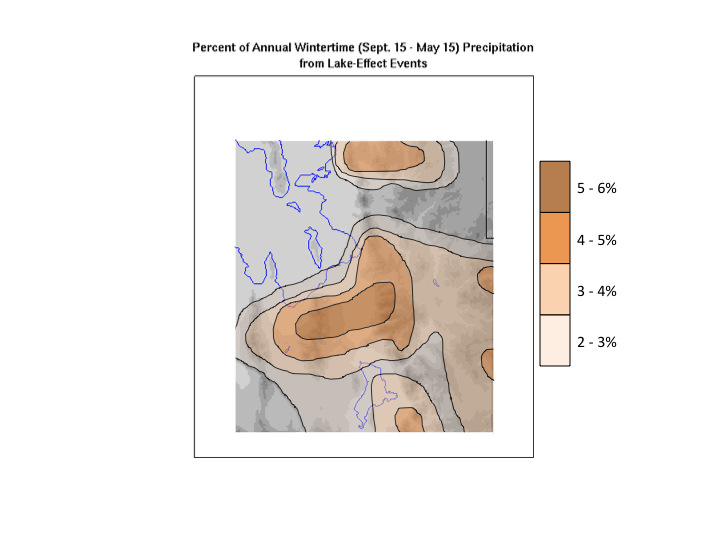 Frequency of Occurrence of 
>10 dBZ during Lake-Effect Events
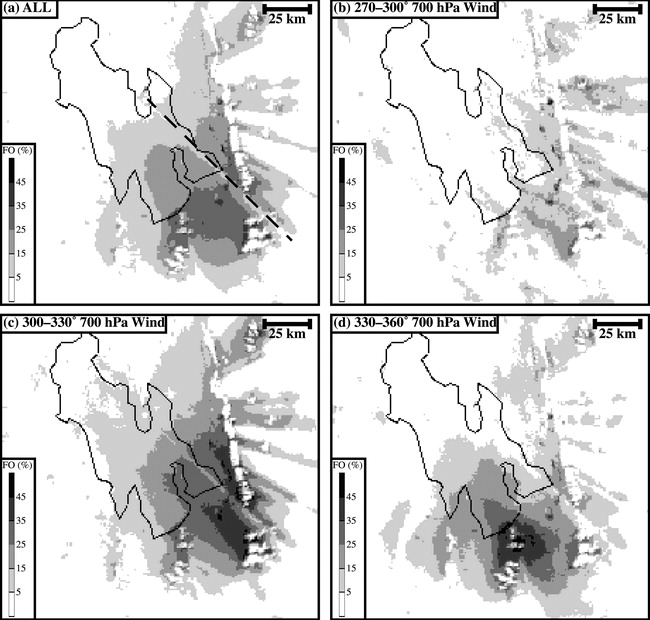 Courtesy of Steenburgh 2000
Conclusions
Radar disaggregation method underestimates during lake-
effect periods and overestimates during non lake-effect periods.

 Both disaggregated amounts and hourly observations at the two verification sites indicate a bi-modal distribution of lake-effect contributions across wintertime months.

 Lake-effect contribution varies from year to year.
	
 Lake-effect precipitation contributes minimally to the overall wintertime precipitation of the Great Salt Lake Basin.
References
Carpenter, David M., 1993: The Lake Effect of the Great Salt Lake: Overview and Forecast Problems. Wea. 	Forecasting, 8, 181–193.

Di Luzio, Mauro, Gregory L. Johnson, Christopher Daly, Jon K. Eischeid, Jeffrey G. Arnold, 2008: Constructing 	Retrospective Gridded Daily Precipitation and Temperature Datasets for the Conterminous United 	States. J. 	Appl. Meteor. Climatol., 47, 475–497.doi: 10.1175/2007JAMC1356.

Eischeid, Jon K., Phil A. Pasteris, Henry F. Diaz, Marc S. Plantico, Neal J. Lott, 2000: Creating a Serially 	Complete, National Daily Time Series of Temperature and Precipitation for the Western United States. J. 	Appl. Meteor., 39, 1580–1591.doi: 10.1175/1520-0450(2000)039<1580:CASCND>2.0.CO;2

Lall, U. and M. Mann, (1995), "The Great Salt Lake: A Barometer of Low-Frequency Climatic Variability," Water 	Resources Research, 31(10): 2503-2515.

Steenburgh, W. James, Scott F. Halvorson, Daryl J. Onton, 2000: Climatology of Lake-Effect Snowstorms of the 	Great Salt Lake. Mon. Wea. Rev., 128, 709–727.doi:10.1175/1520-0493(2000)128<0709:COLESO>2.0.CO;2

Steenburgh, W. James, 2003: One Hundred Inches in One Hundred Hours: Evolution of a Wasatch Mountain 	Winter Storm Cycle. Wea. Forecasting, 18, 1018–1036.doi:10.1175/1520-0434(2003)018<1018:OHIIOH>2.0.CO;2

Thiros, S. A., and Manning, A. H., 2004, Quality and sources of groundwater used for public supply in Salt Lake Valley, 	Salt Lake County, Utah, 2001: U.S. Geological Survey Water- Resources Investigation Report 03-4325.

Vasiloff, S. V., 2001: WSR-88D Performance in Northern Utah During the Winter of 1998-1999. Part II: Examples of Error 
	Sources. National Weather Service Western Region Technical Attachment, No. 01-03.

Wüest, M., Frei, C., Altenhoff, A., Hagen, M., Litschi, M. and Schär, C. (2010), A gridded hourly precipitation dataset 	for Switzerland using rain-gauge analysis and radar-based disaggregation. International Journal of 	Climatology, 30: 1764–1775. doi: 10.1002/joc
Questions???